14 Mitä on talouspolitiikka?
Muistiinpanot
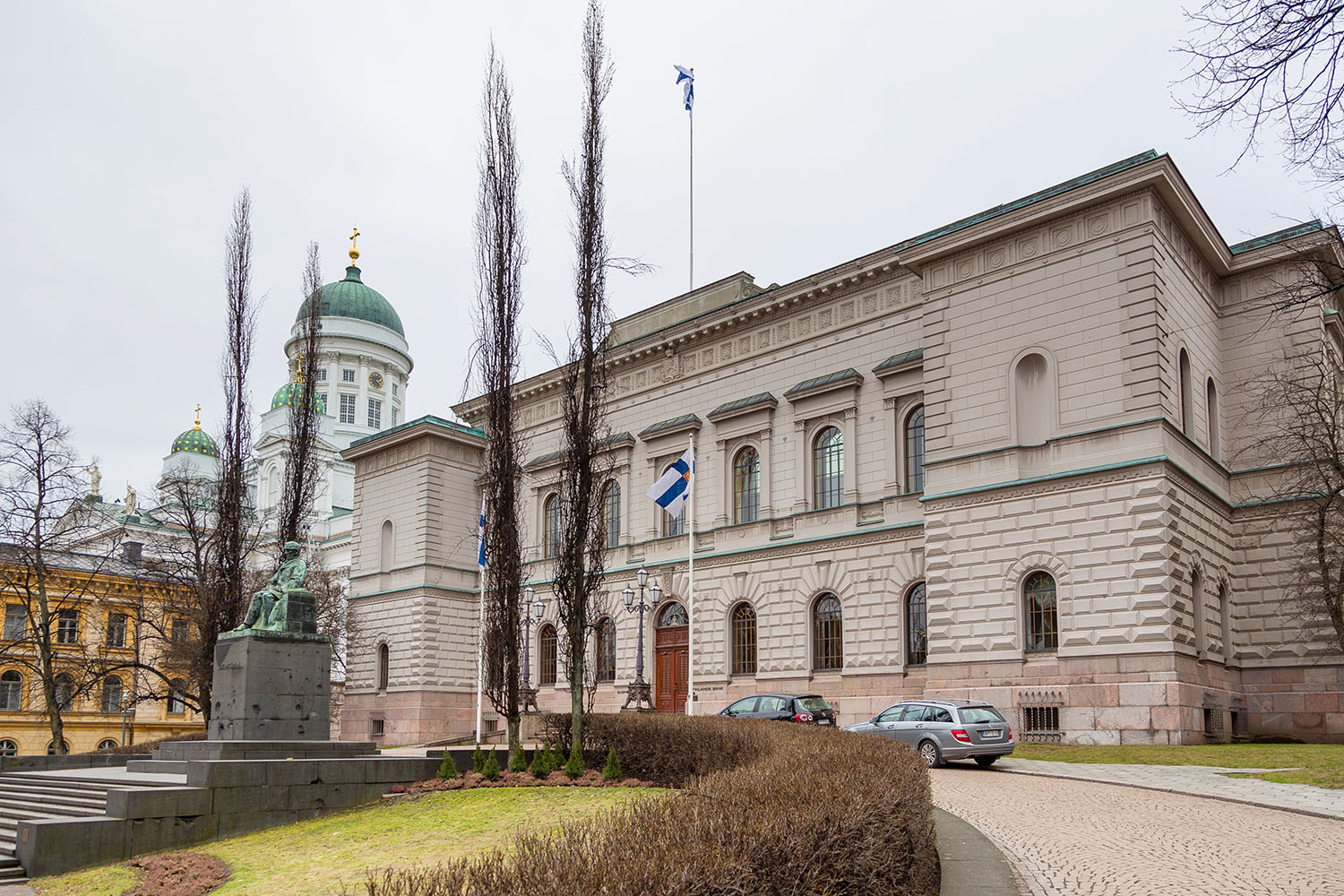 Talouspolitiikan tavoitteet ja toimijat
Tavoitteena on hallittu talouskasvu, hyvä työllisyystilanne, hintojen vakaus ja oikeudenmukainen tulonjako. 
Talouspolitiikalla pyritään tasoittamaan talouden suhdanteita.
Talouspolitiikan toimijat Suomessa:
keskuspankki EKP rahapolitiikalla
valtio finanssipolitiikalla
työmarkkinajärjestöt tulopolitiikalla
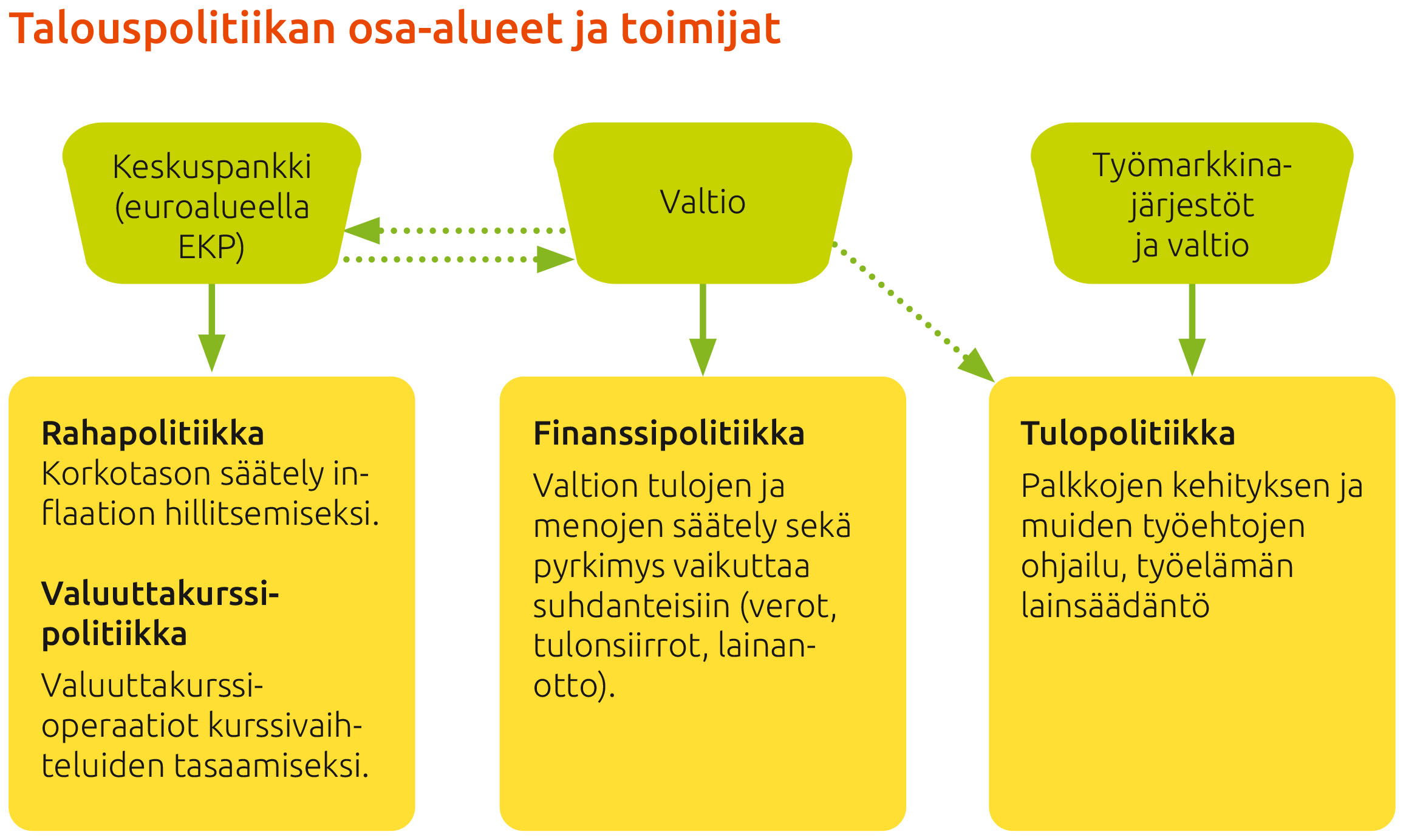 Talouspolitiikan teoriat
a)	keynesiläinen talouspolitiikka
talouspolitiikan tehtävänä kokonaiskysynnän, kulutuksen ja investointien sääntely
säätelijänä julkinen talous (tehtävänä parantaa työllisyyttä ja kulutusmahdollisuuksia)
syntyi 1930-luvulla (USA:ssa), menetti merkitystään 1970-luvulla
b)	monetarismi
kokonaiskysynnän merkittävin tekijä on liikkeellä oleva rahamäärä
talouden sääntely liikkeellä olevan rahamäärän säätelyä
säätelijänä keskuspankit, eli merkittävin talouspolitiikan osa-alue on rahapolitiikka
yleistyi 1970-luvulla, kun talouteen syntyi uusi ilmiö stagflaatio
Talouspolitiikan teoriat
c)	uusliberalismi
markkinavoimien mahdollisimman laaja vapaus 
julkista valtaa taloudessa rajoitettava (koska se rajoittaa kilpailua)